Warm up activity
Read the following short story, and answer these questions:
- When does the story take place?
-What elements  do the sentences in red have in common?
Good night Mr. Bill
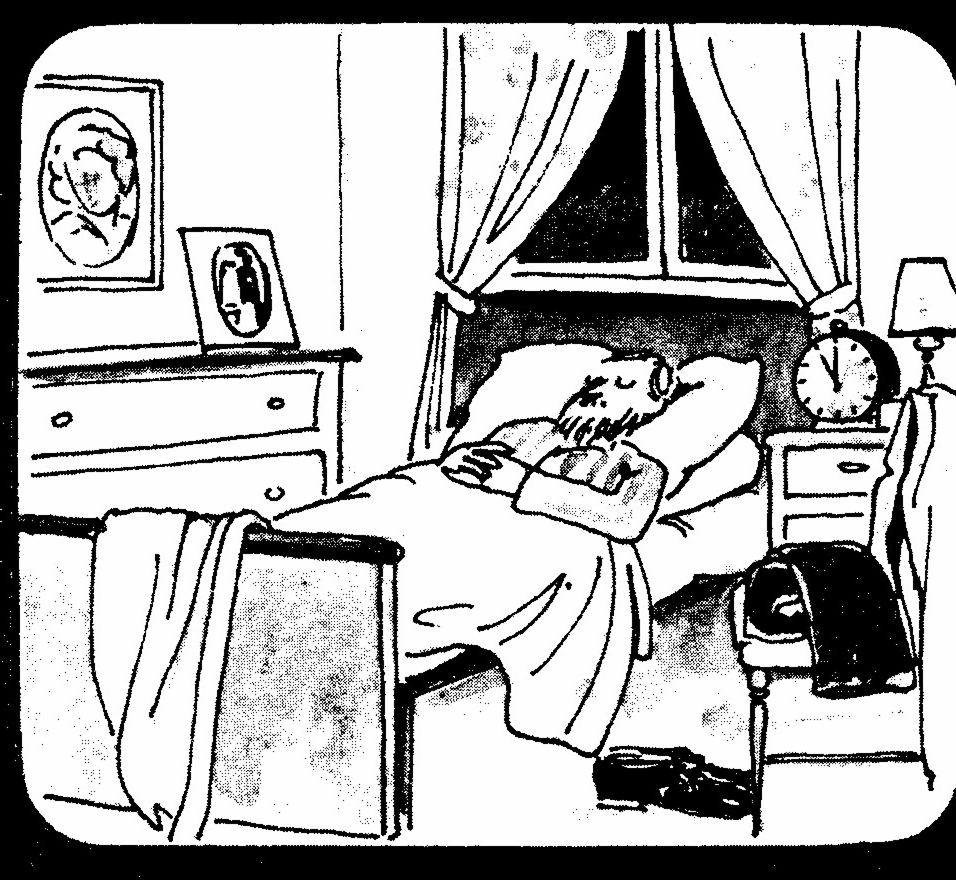 It is night. It’s eleven o’clock. 
Mr. Bill is in bed. His eyes are closed.
He is sleeping.
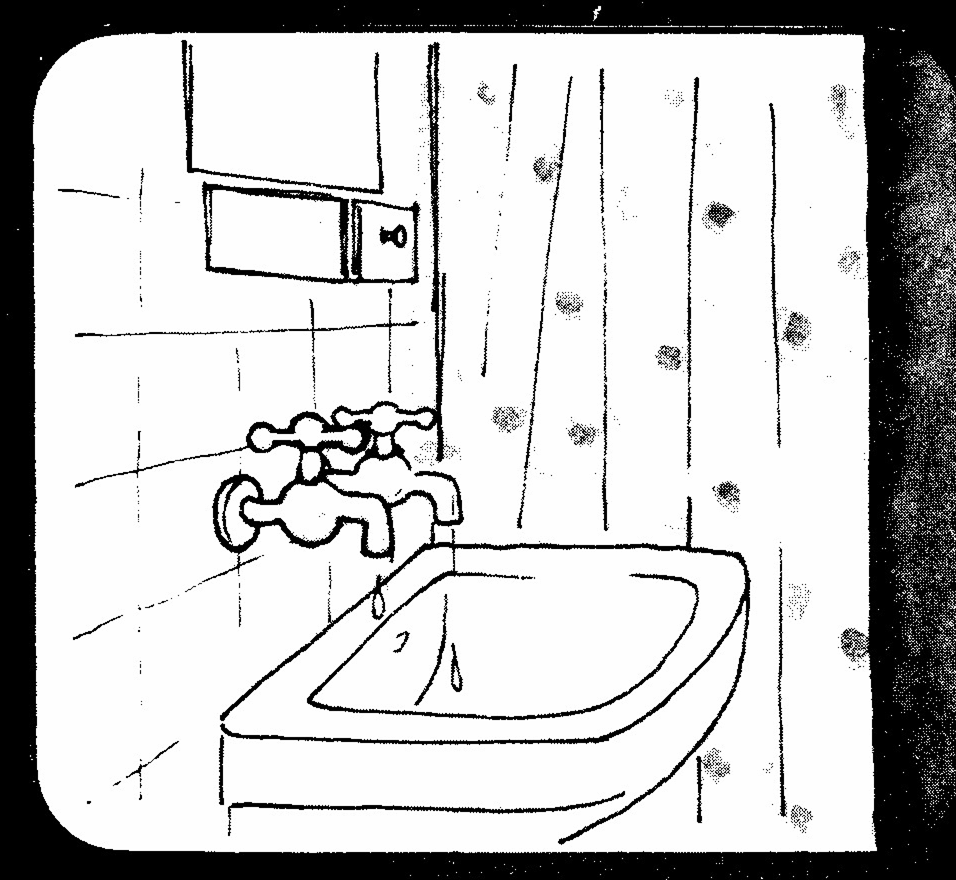 Listen! The taps are dripping
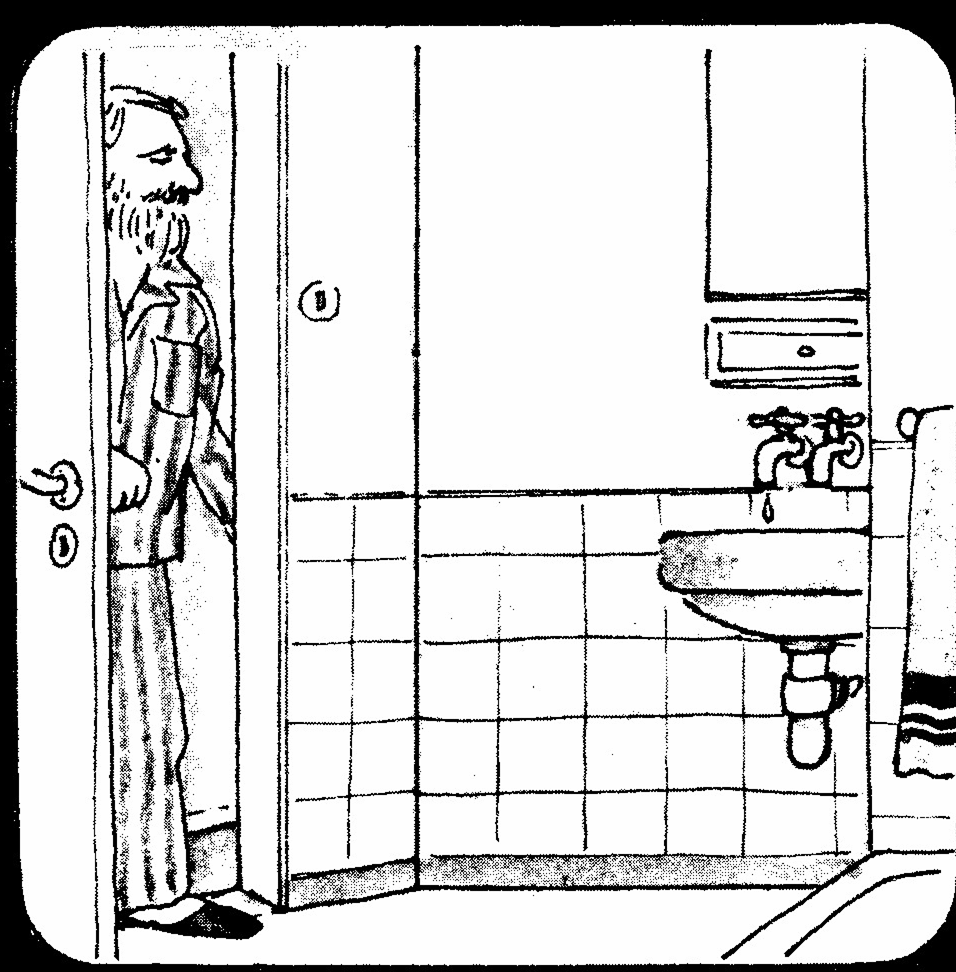 Mr. Bill is walking to the tap
He is standing near the taps. Listen It is quiet now
Mr. Bill is in bed again. 
His head is on his pillow.
His eyes are closed.
Sh! Mr. Bill is sleeping.